Active Trigonometry
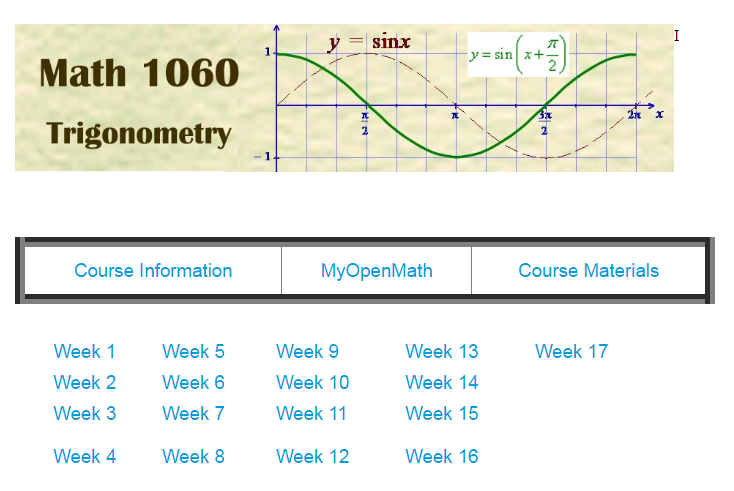 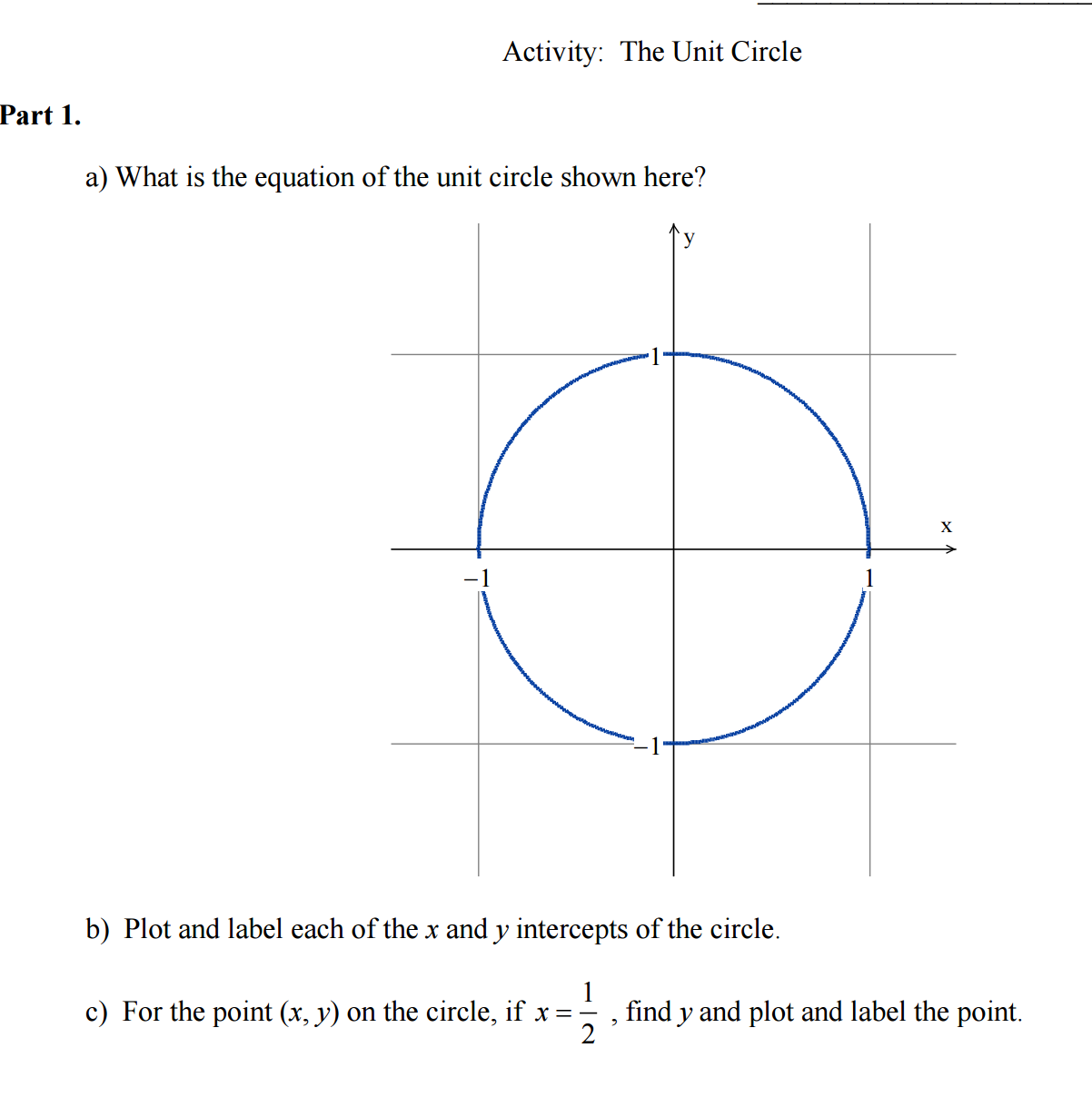 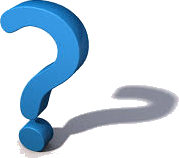 So what is class like?
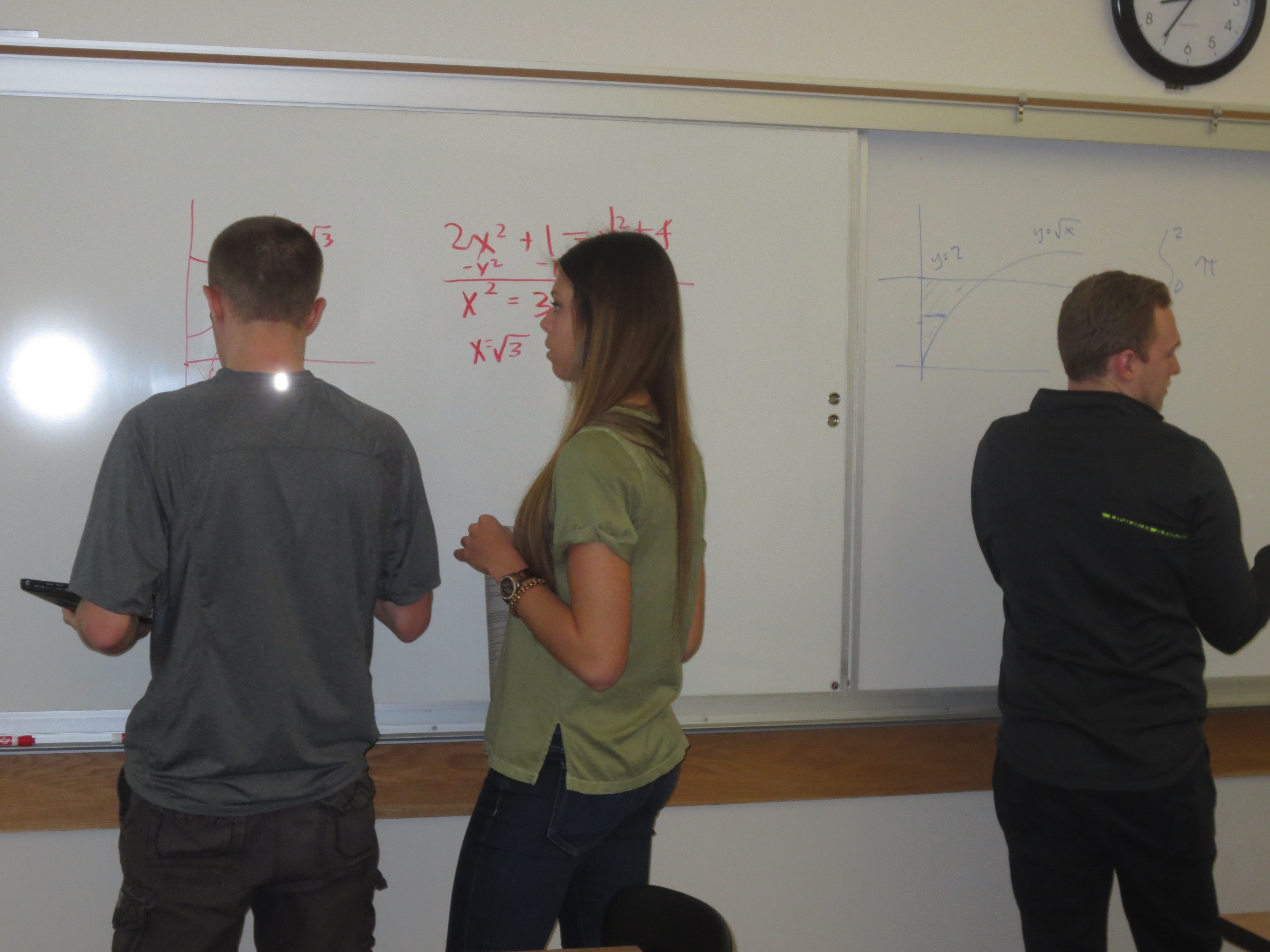 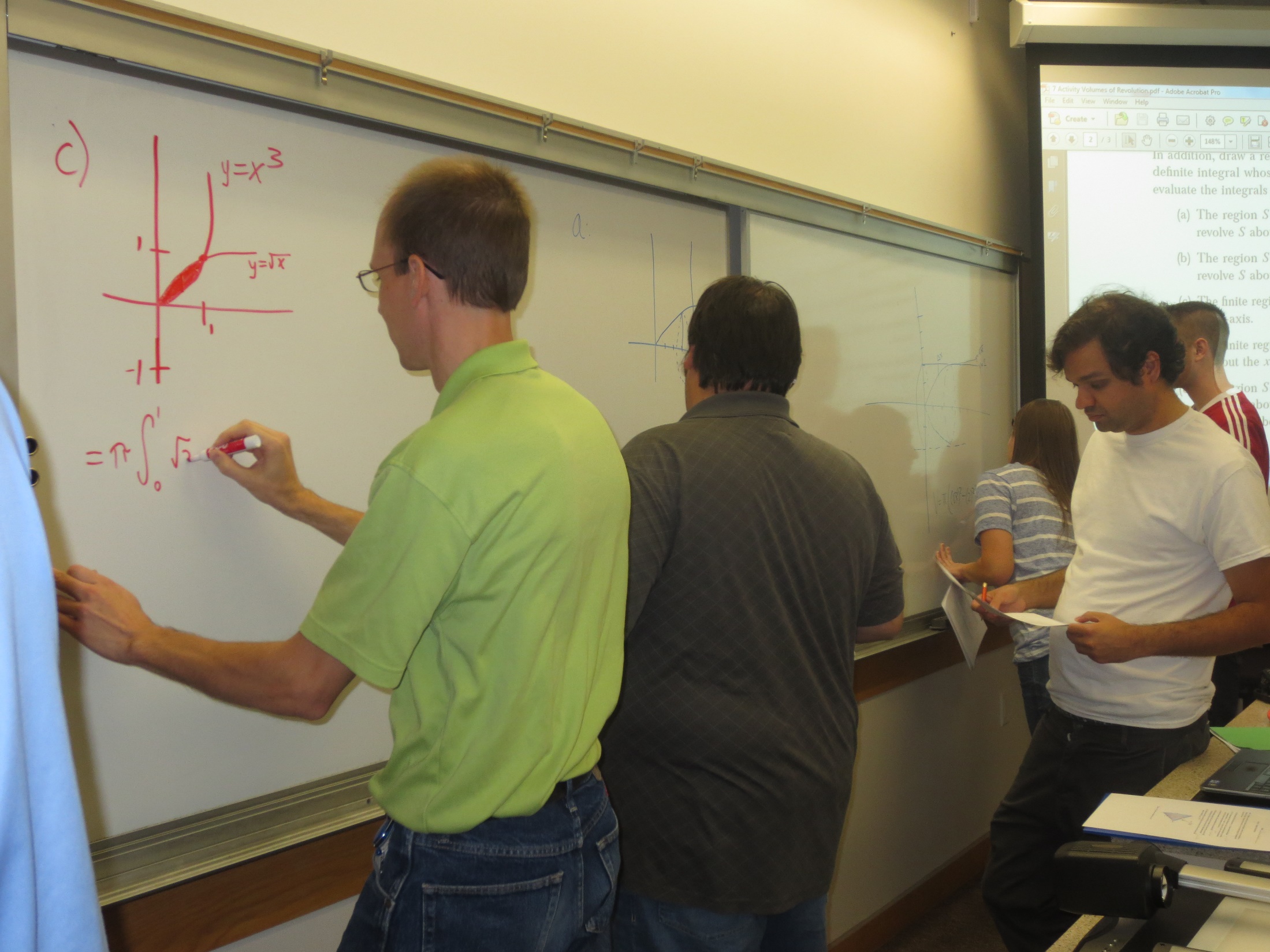 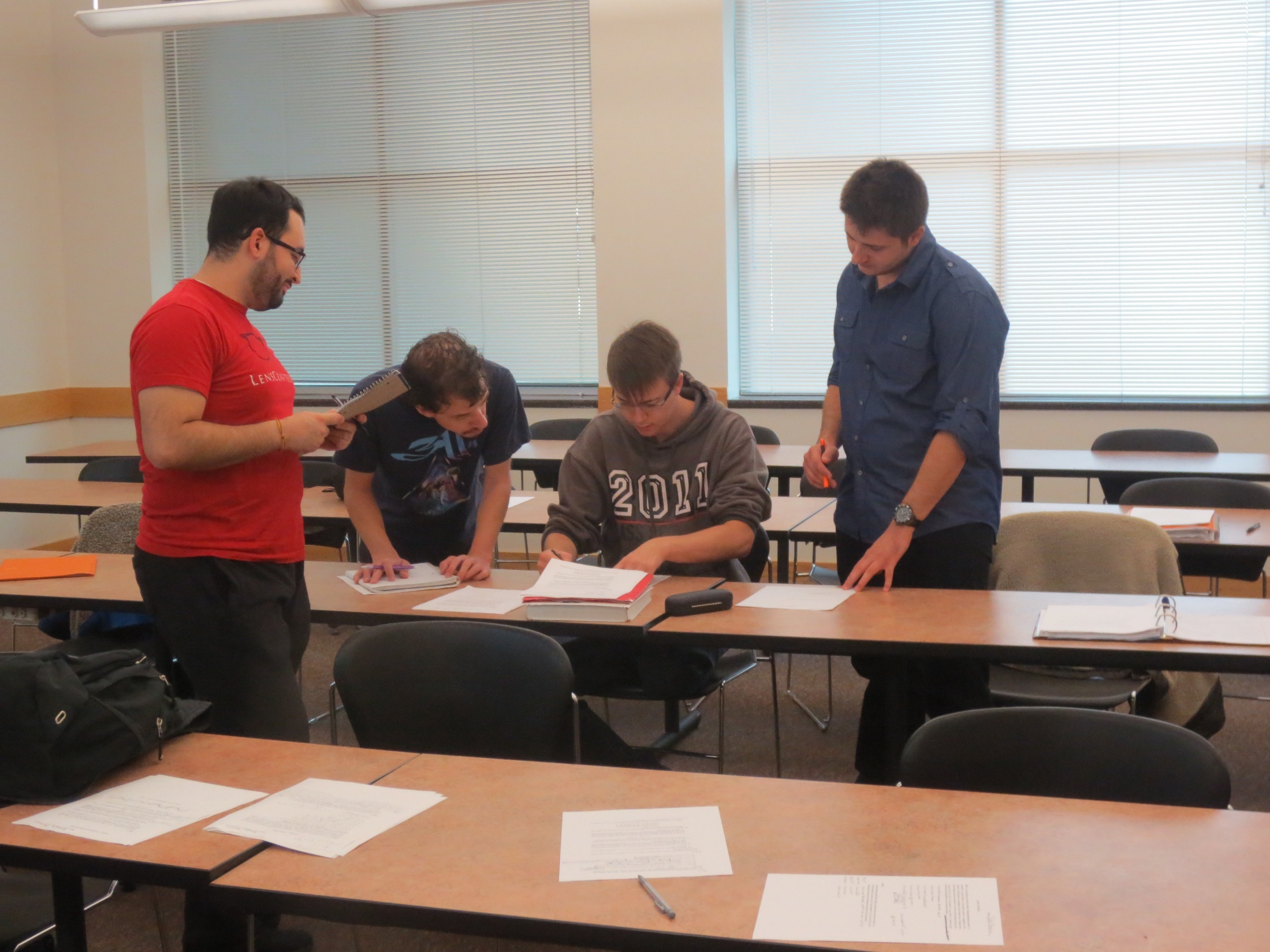 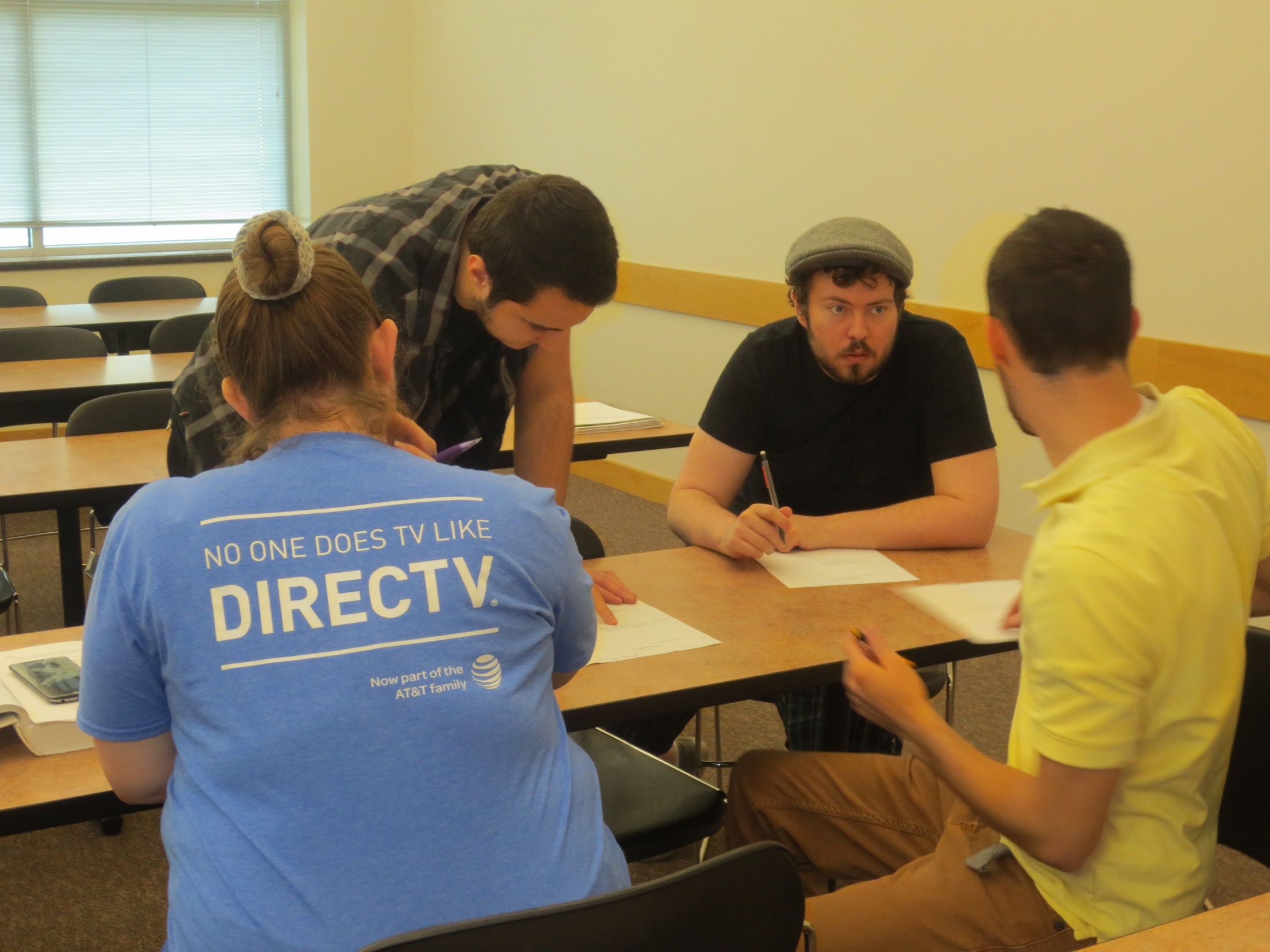 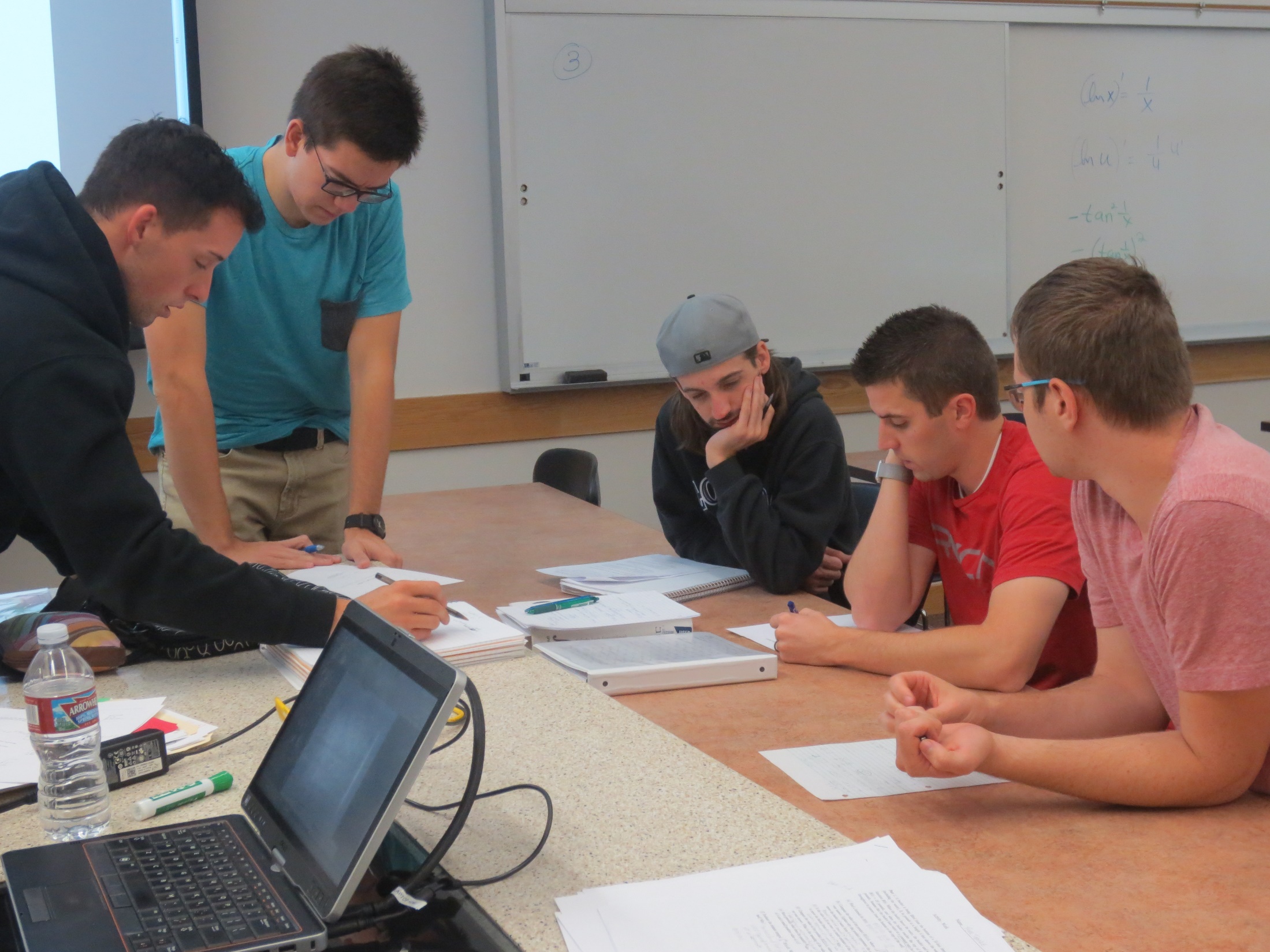 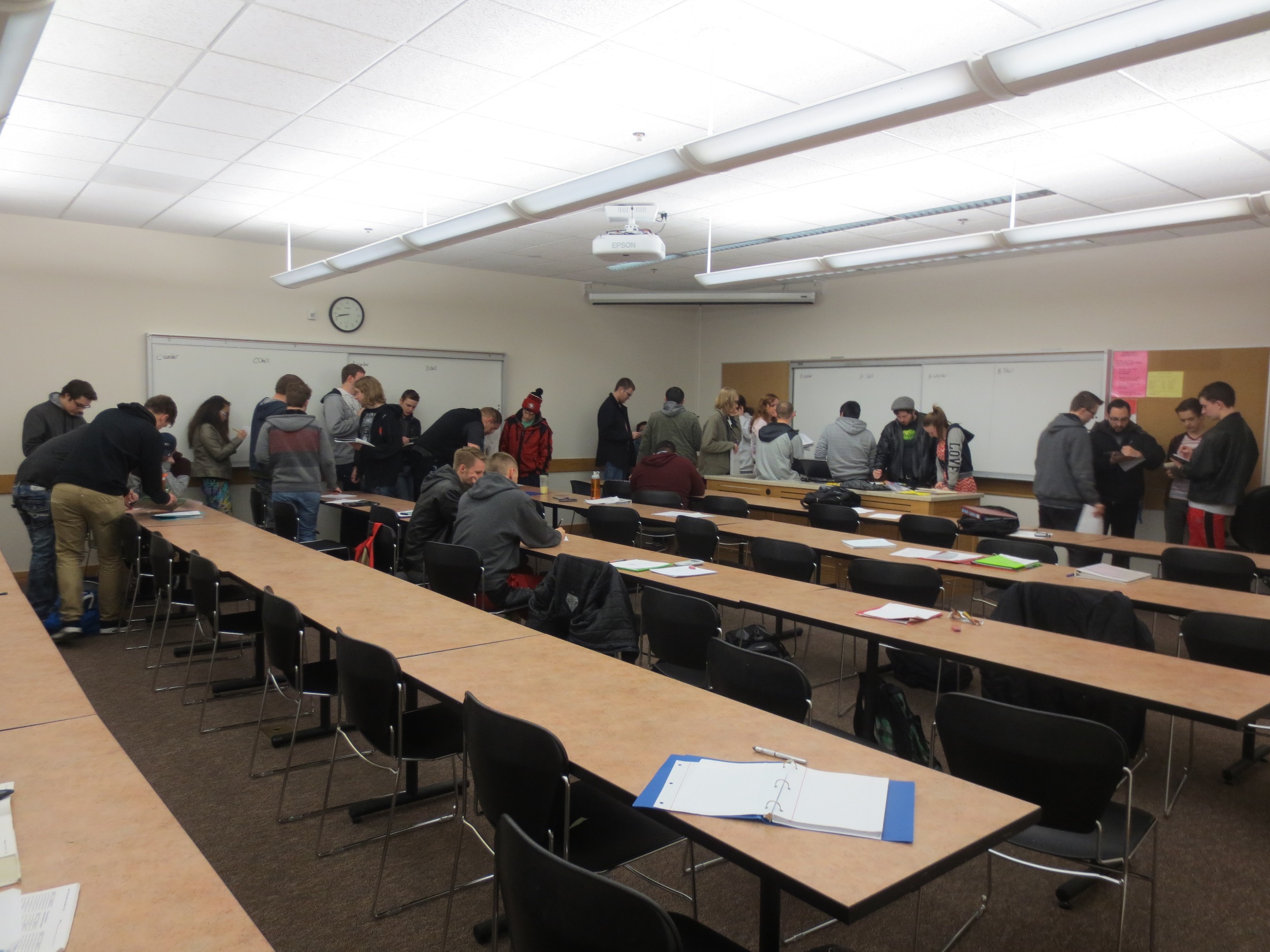 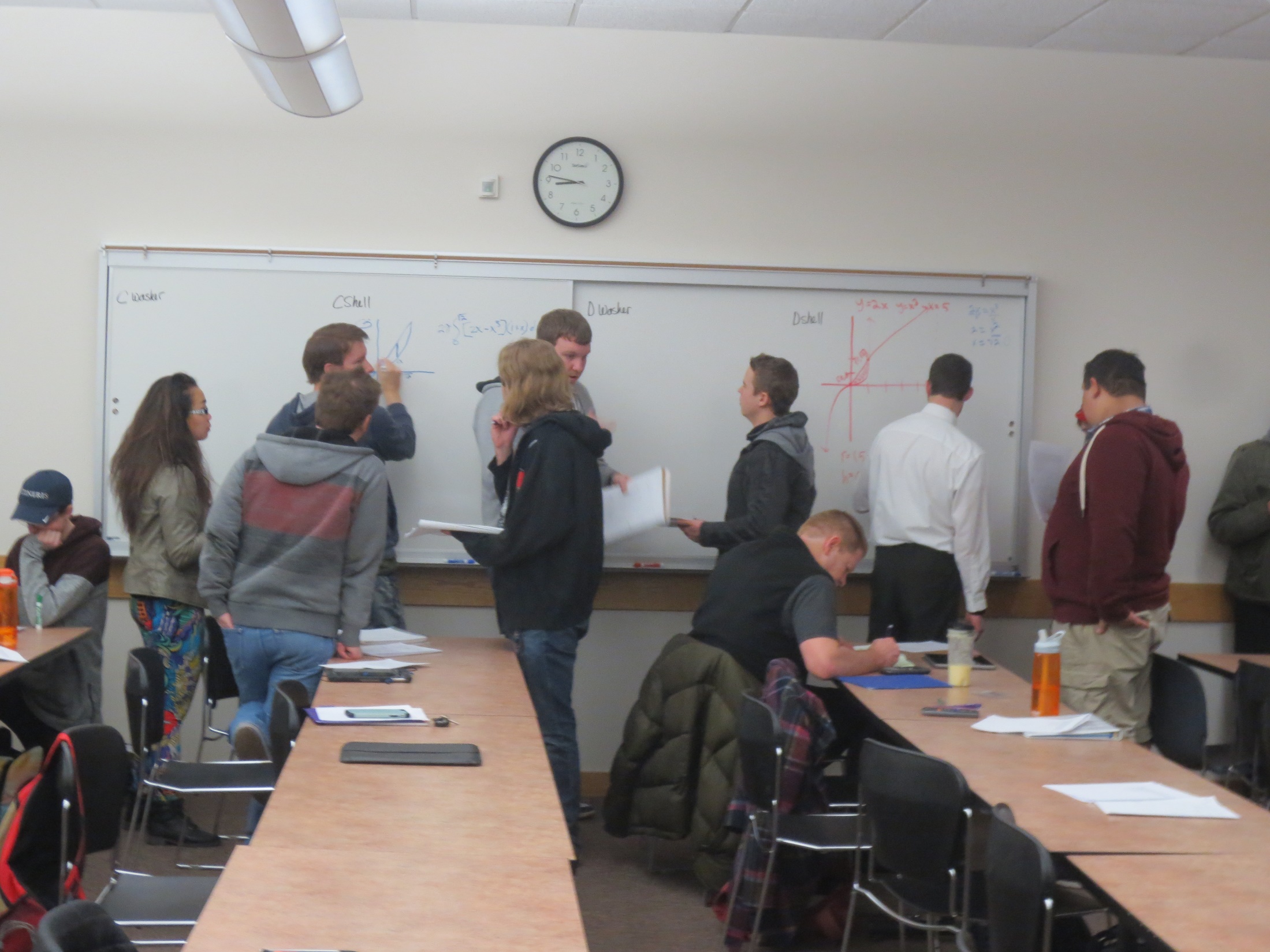 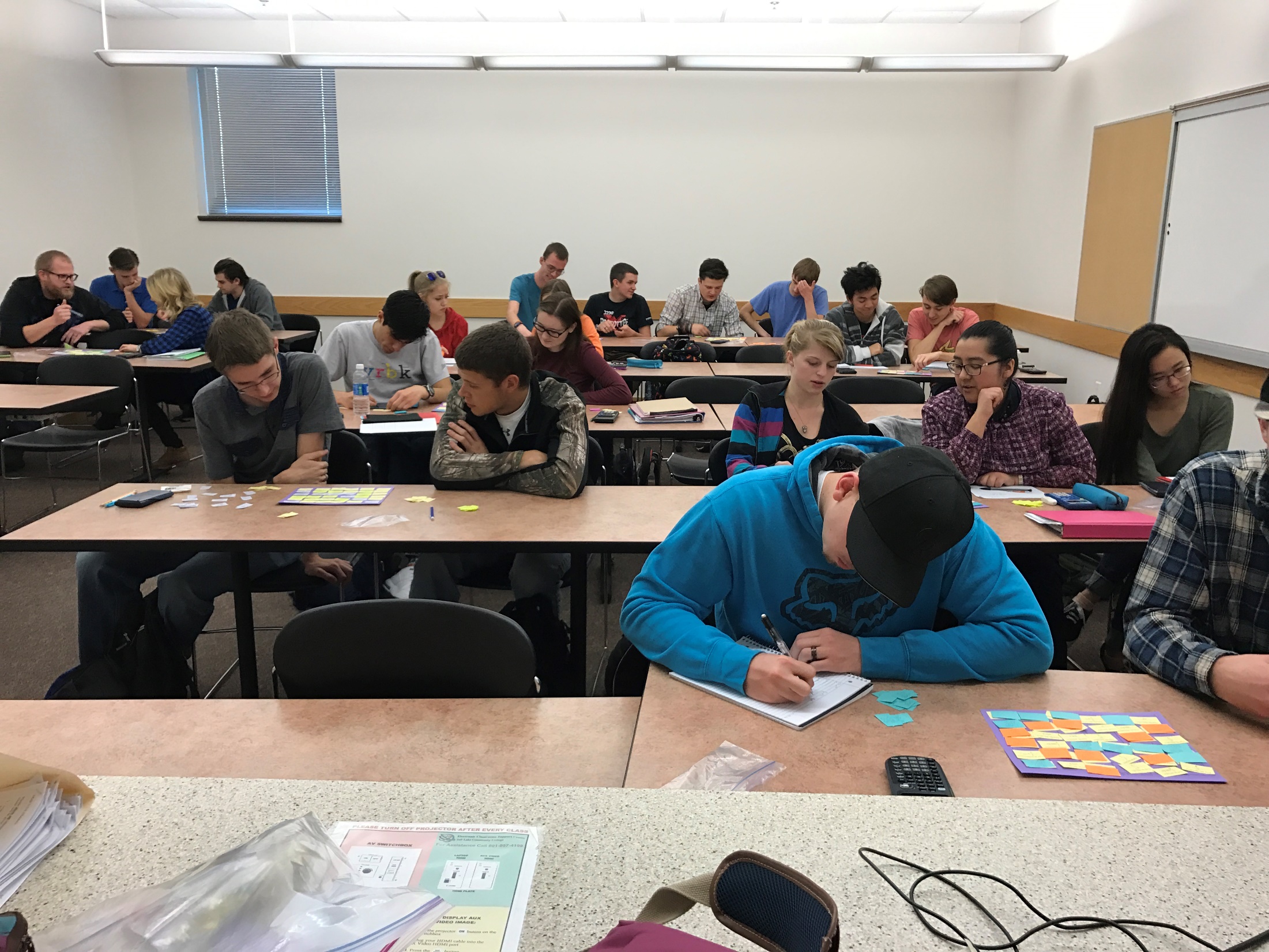 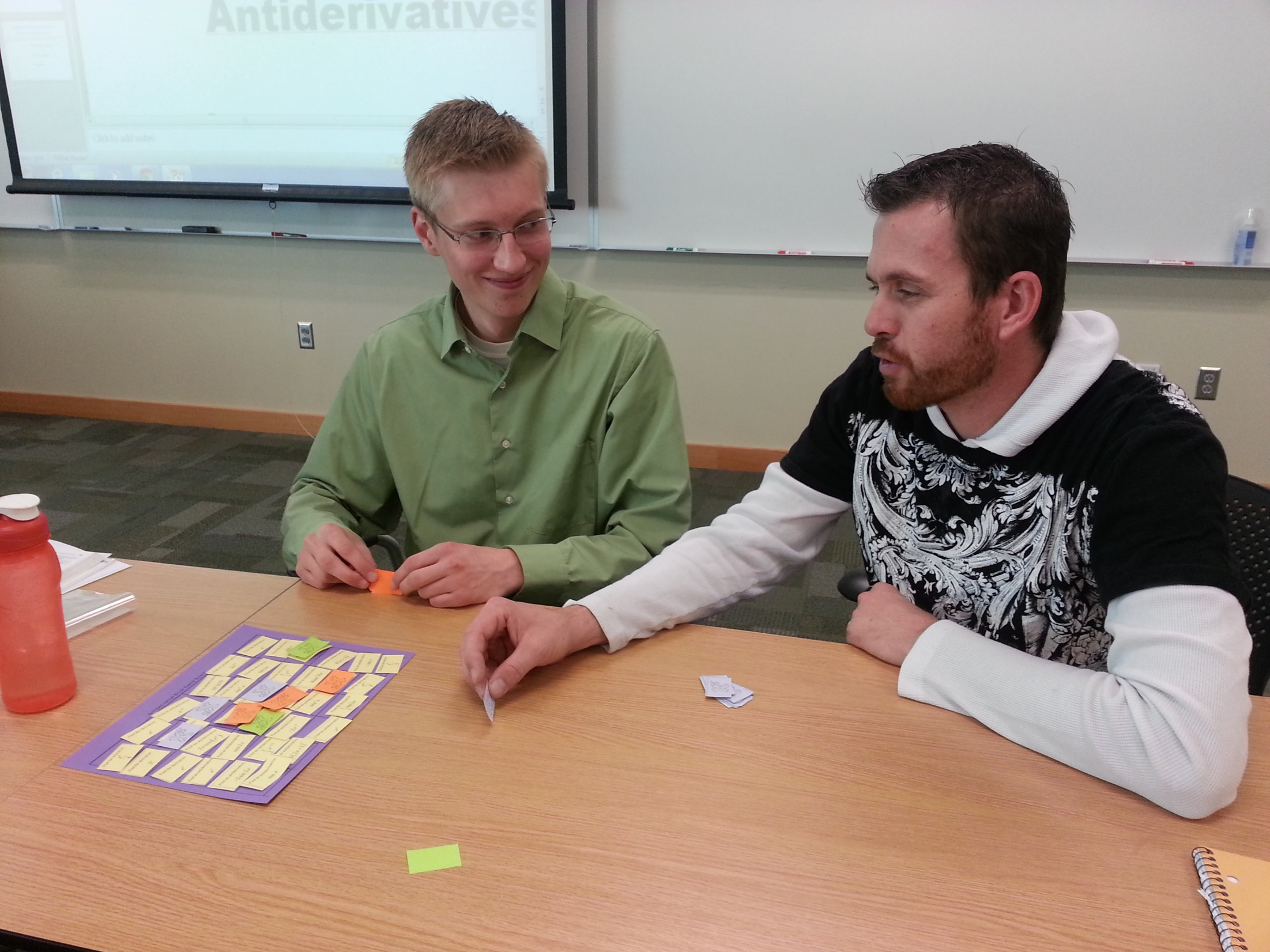 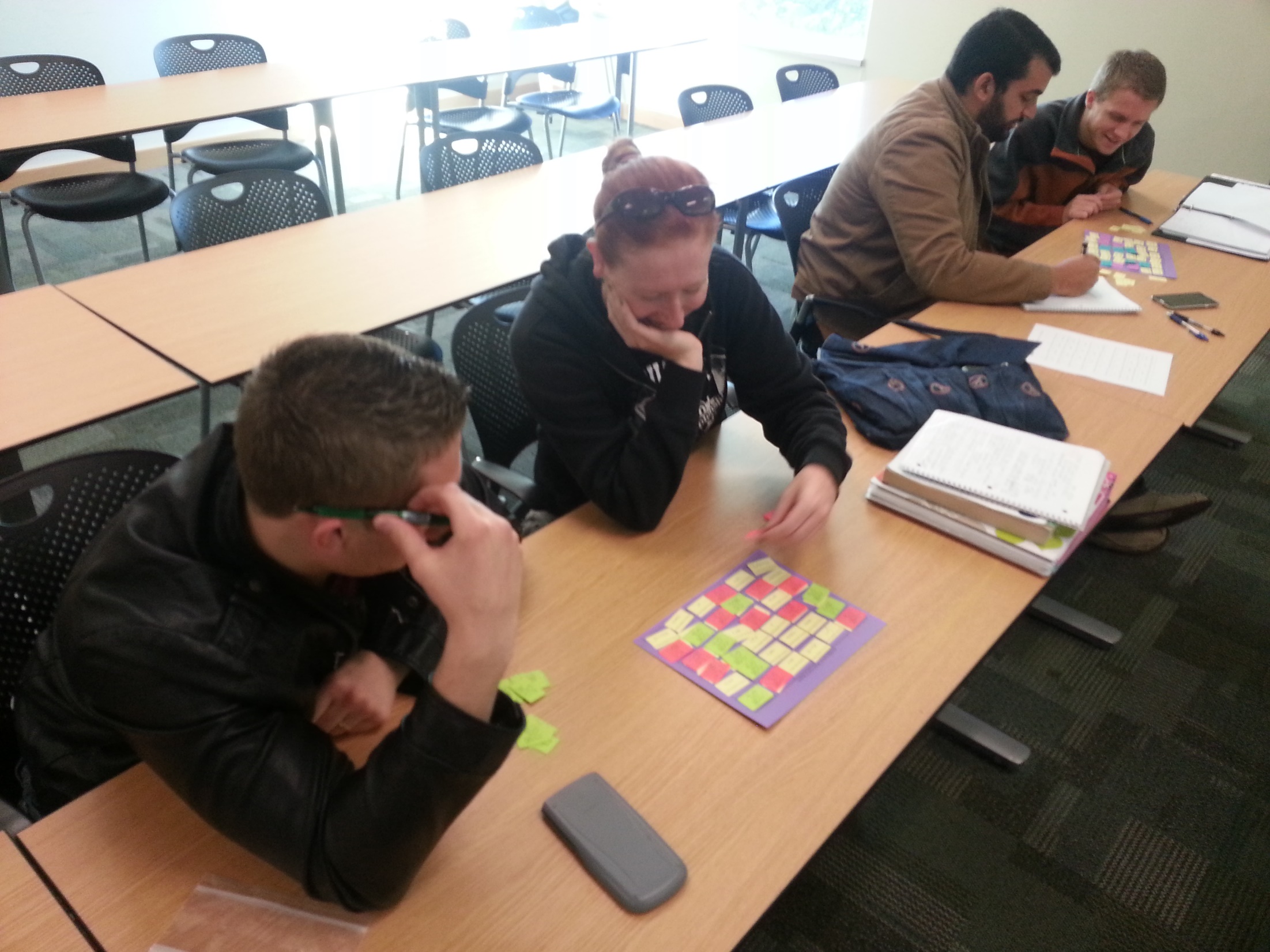 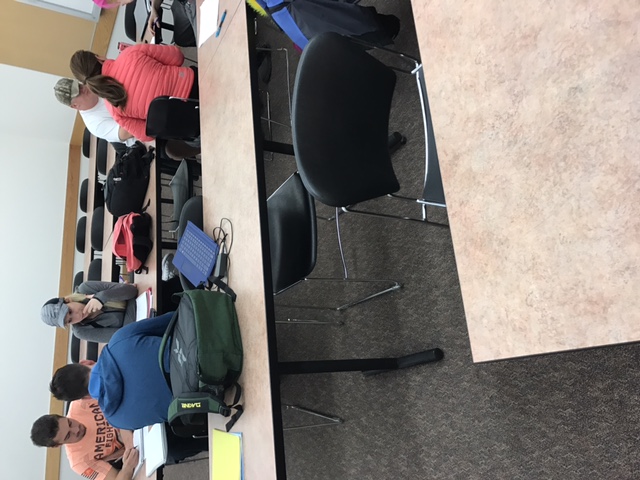 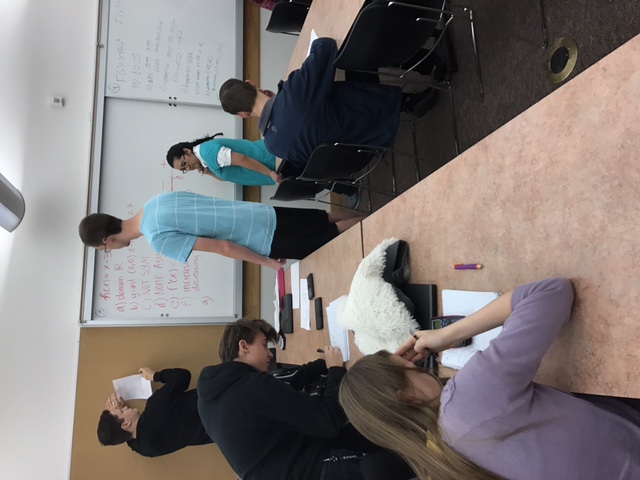 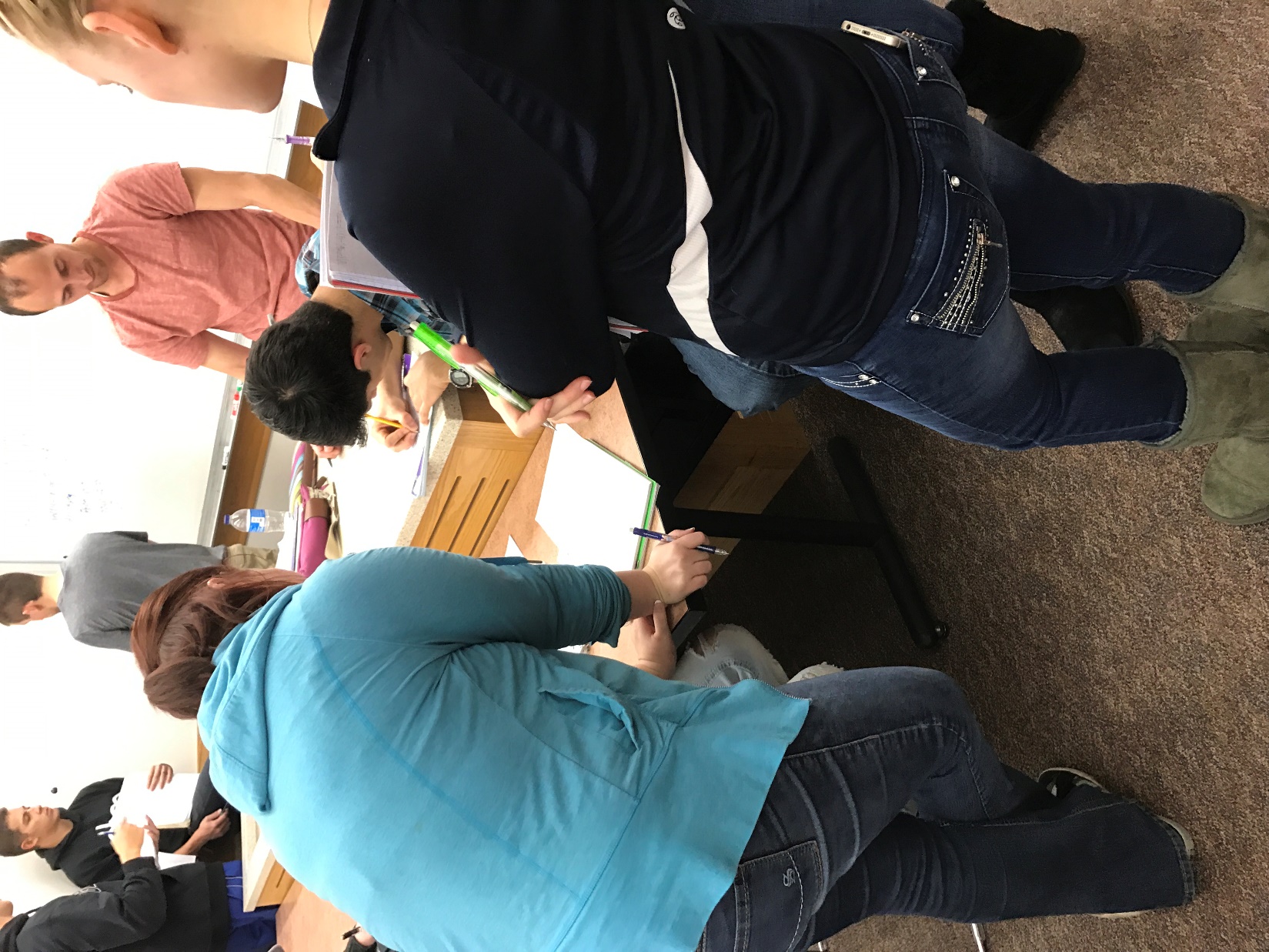 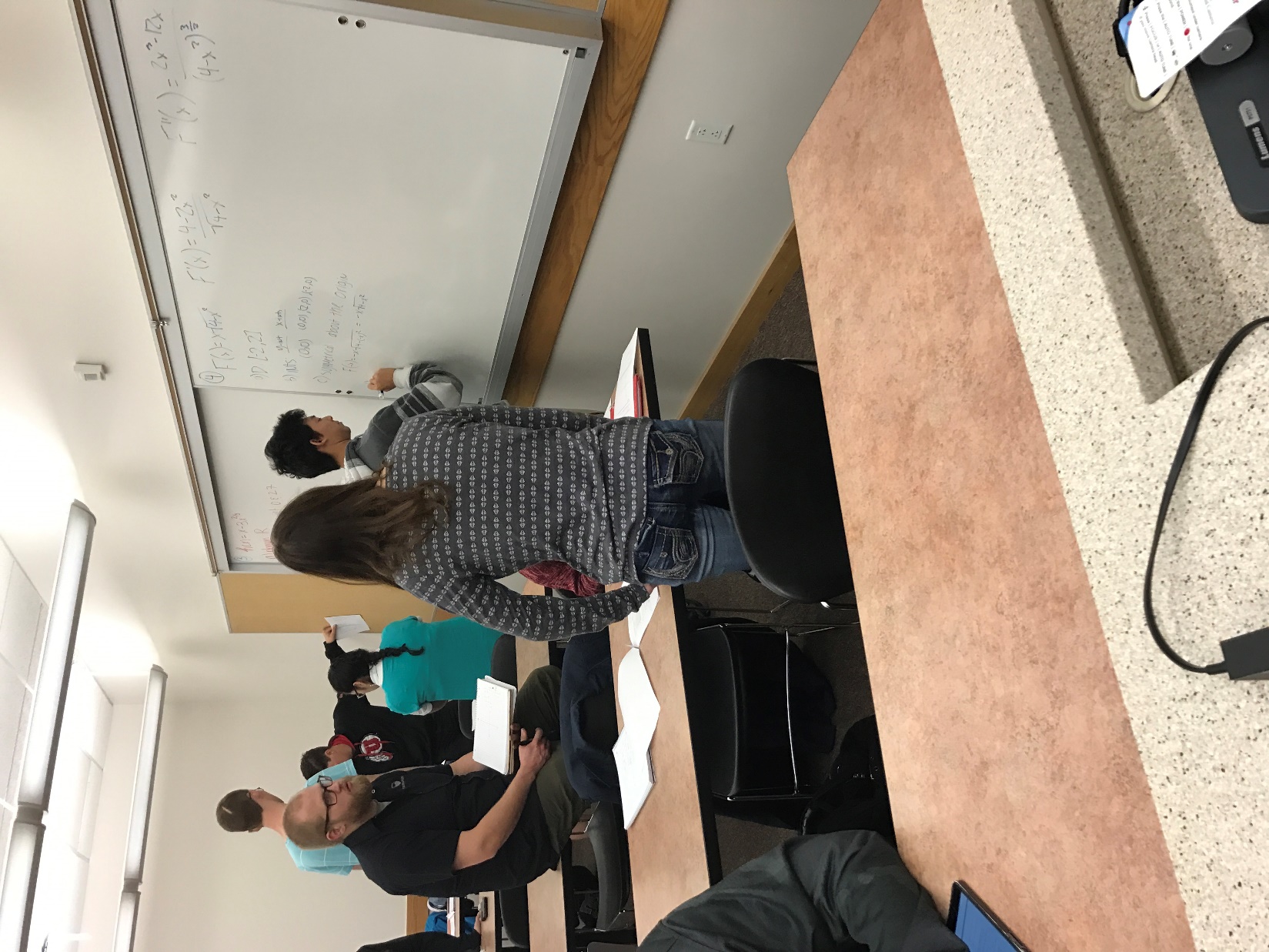 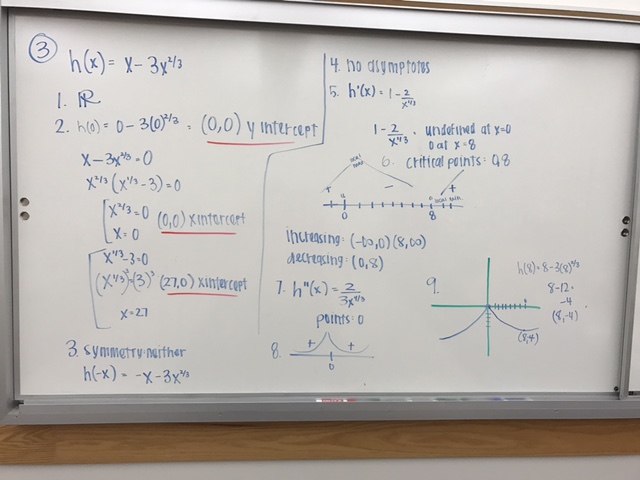 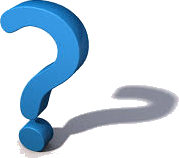 So what do students think?
I hated this format in the beginning but now I enjoy and like the format!  I wish all classes were like this! I am usually not very good at math but I feel like I learned everything so well!
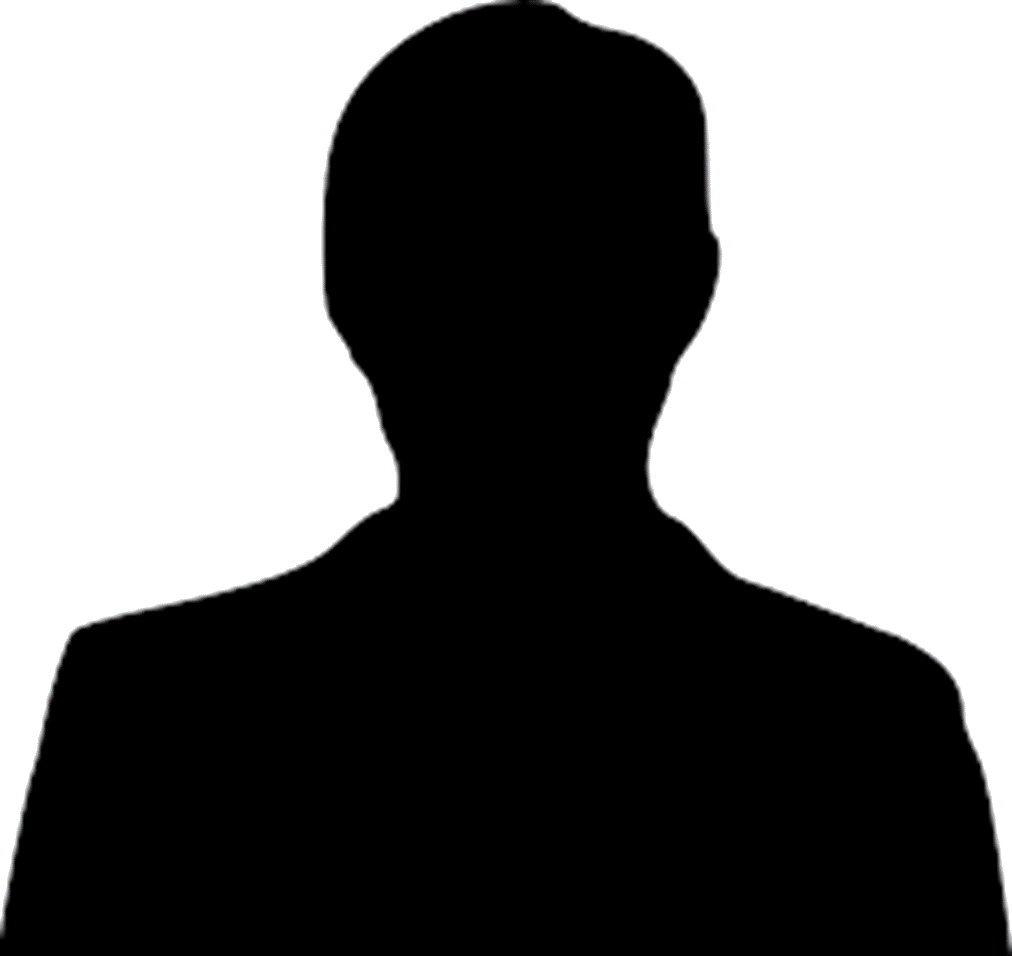 Jacob
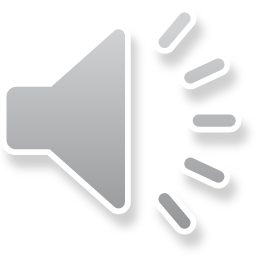 Jessil